Schwinger-Keldysh holography: two examples
Yanyan Bu（卜严严）
Harbin Institute of Technology
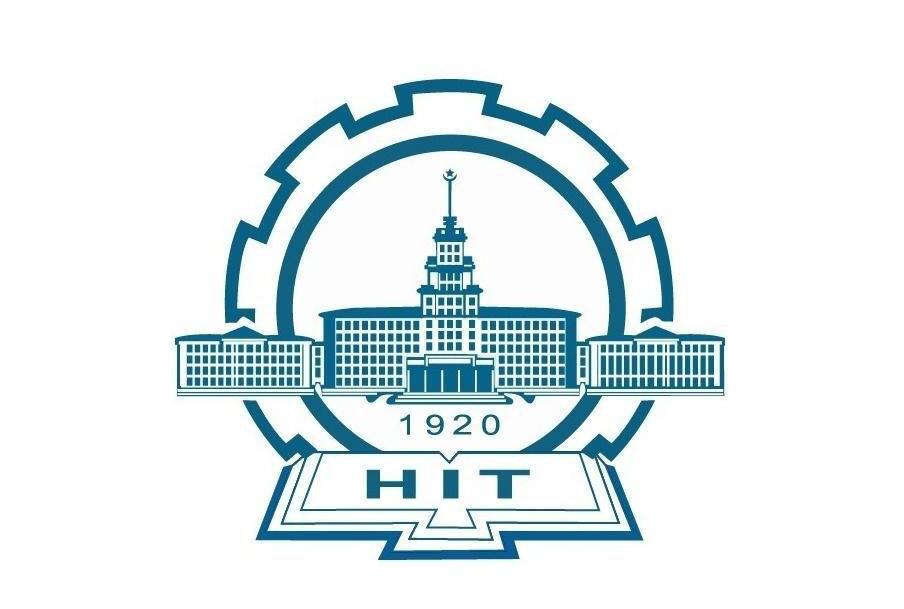 Motivations
For a finite temperature holographic model
how to “derive” effective description on the boundary, rather than “match” some well-known effective models or theories?
lessons from holographic studies: universal things
how to systematically capture both dissipations and fluctuations?
fluid-gravity is very powerful in addressing dissipations, transports, constitutive relations …
ingoing (or regular) conditions on the horizon
dissipation on the boundary
Plan
SK contour and gravity dual
SK theory for nonlinear Brownian motion
Holographic Ginzburg-Landau effective action
What to do with the nonlinear SK action?
Summary and Outlook
SK contour and gravity dual
references
A. Kamenev, Field Theory of Non-Equilibrium Systems, Cam. Univ. Press, 2023
C. P. Herzog, D. T. Son, Schwinger-Keldysh propagators from AdS/CFT correspondence, JHEP 03 (2003) 046
B. van Rees, K. Skenderis, Real-time gauge/gravity duality: Prescription, Renormalization and Examples, JHEP 05 (2009) 085
P. Glorioso, M. Crossley, H. Liu, A prescription for holographic Schwinger-Keldysh contour in non-equilibrium systems, 1812.08785
For a quantum many-body system
Hamiltonian:
initial state:
Von Neumann eqn:
Observable
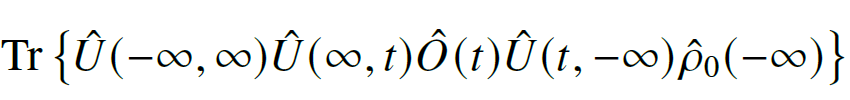 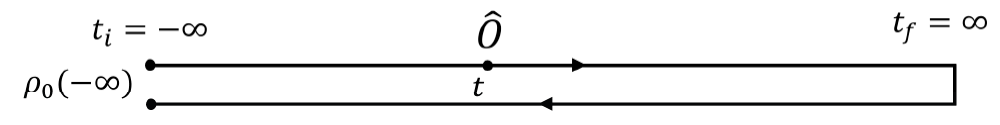 Herzog-Son approach  2002
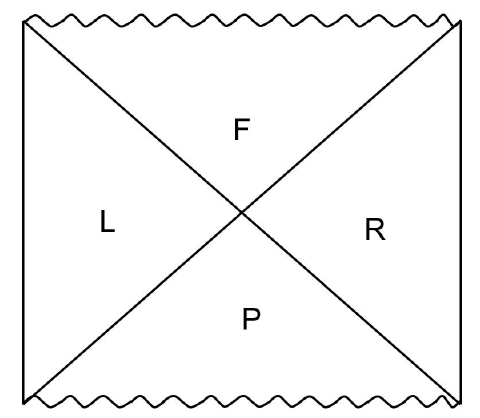 For the SK construction, we need to properly “glue” both solutions in L and R
Convinced the “ingoing” prescription for retarded 2pt function within AdS/CFT
van Rees-Skenderis approach  2008
SK contour embedded into a mixed-signature AdS black brane
van Rees-Skenderis approach  2008
Lorentzian AdS BH
SK contour embedded into a mixed-signature AdS black brane
Lorentzian AdS BH
Euclidean AdS BH
van Rees-Skenderis approach  2008
Lorentzian AdS BH
SK contour embedded into a mixed-signature AdS black brane
Lorentzian AdS BH
Euclidean AdS BH
piecewise solutions for bulk fields, to be glued at three time slices
Glorioso-Crossley-Liu approach  2018
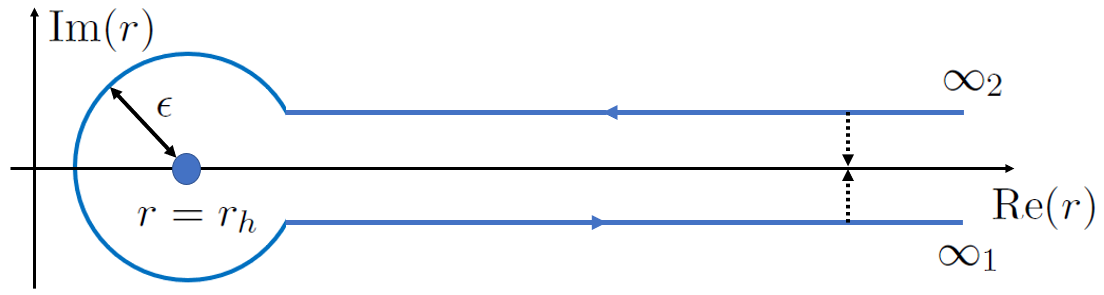 SK theory for nonlinear Brownian motion
integrate out
Medium
Medium d.o.f.
Langevin theory for
FDT
systematic generalizations: non-Gaussianity, breaking of spatially rotational symmetry, presence of E&B, etc?
References:
B. Chakrabarty, et al., Nonlinear Langevin dynamics via holography, JHEP 01 (2020) 165
Y. Bu, B. Zhang, Schwinger-Keldysh effective action for a relativistic Brownian particle in the AdS/CFT correspondence, Phys. Rev. D 104 (2021) 8, 086002
Y. Bu, B. Zhang, J. Zhang, Nonlinear effective dynamics of a Brownian particle in magnetized plasma, Phys. Rev. D 106 (2022) 8, 086014
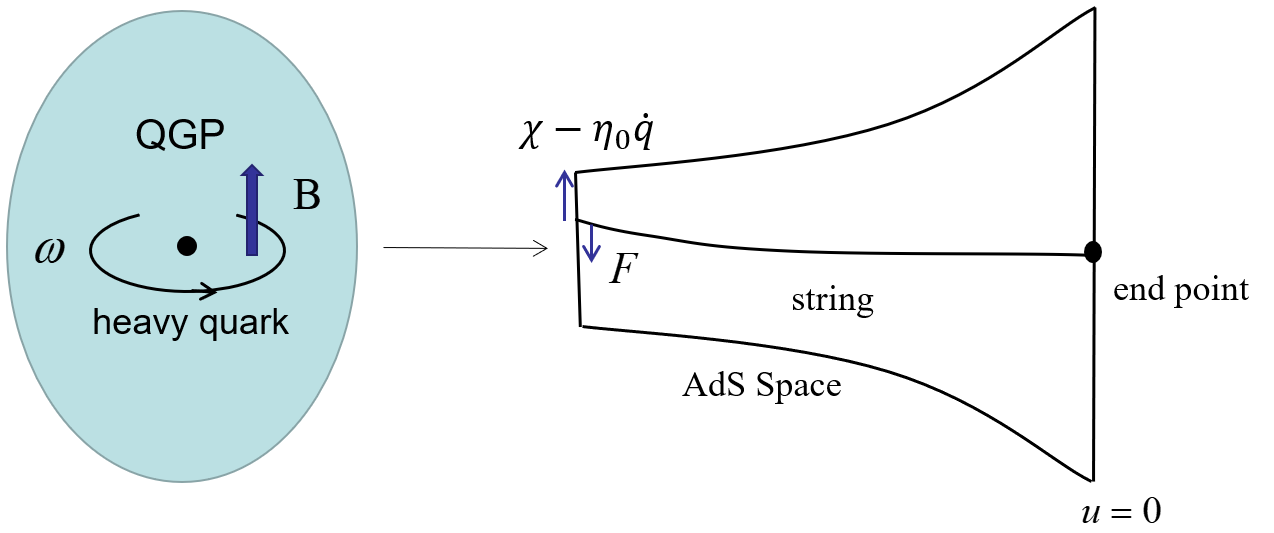 Magnetized Plasma
Magnetic brane in AdS5
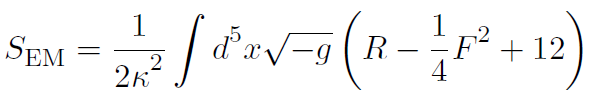 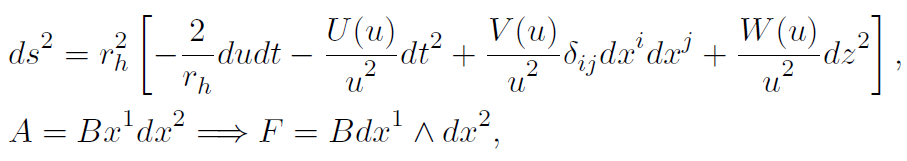 for more details, see
Y. Bu, S. Lin, Magneto-vortical effect in strongly coupled plasma, Eur. Phys. J. C 80 (2020) 5, 401
boundary SK action and open string dynamics
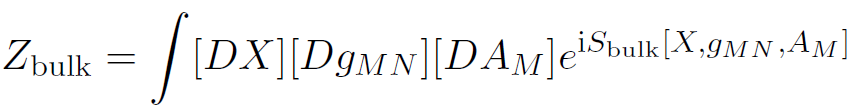 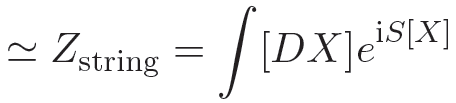 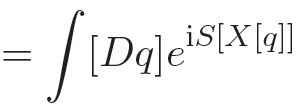 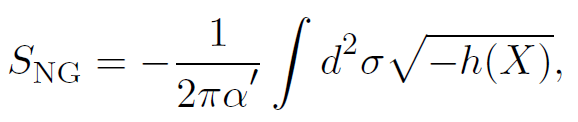 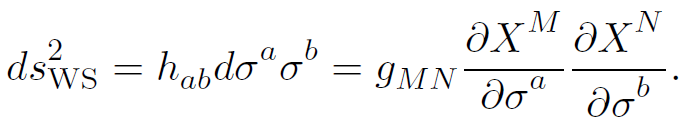 static gauge
geometry on world-sheet of open string
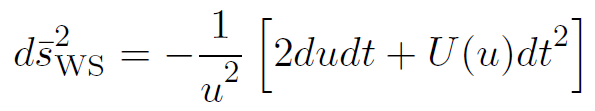 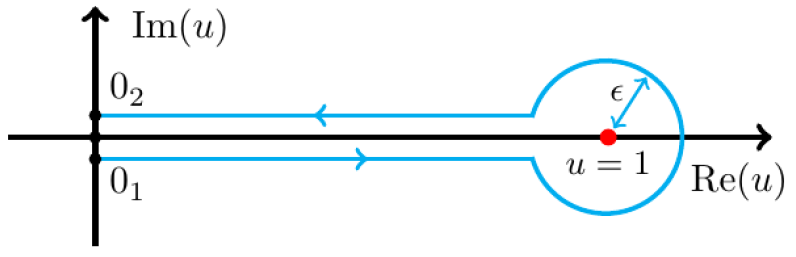 The following story will be similar to that of a probe massless scalar in AdS black brane
anisotropy
high nonlinearity
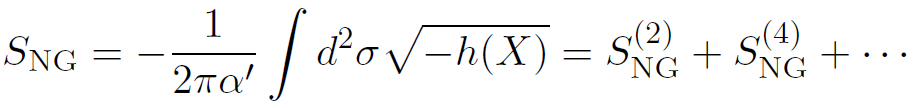 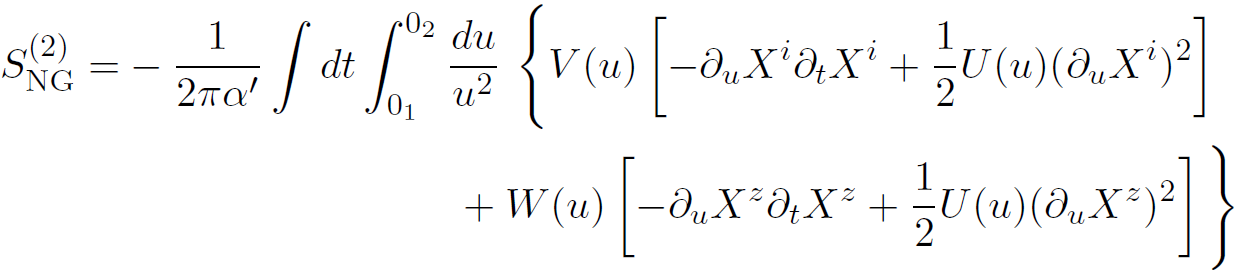 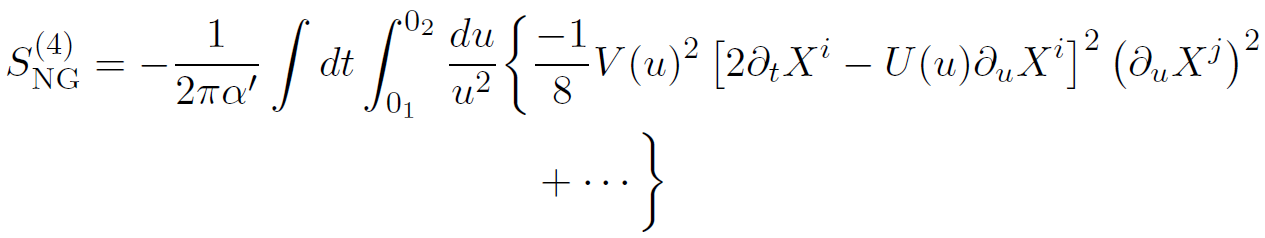 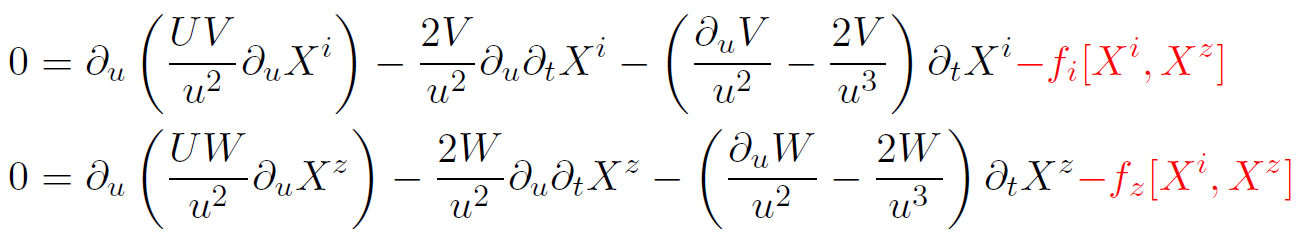 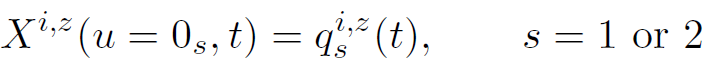 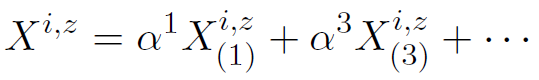 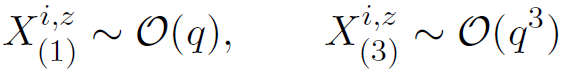 The original task      solving linearized EOMs for open string on the holographic contour
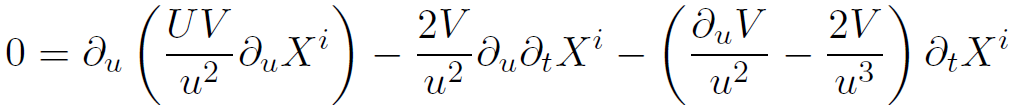 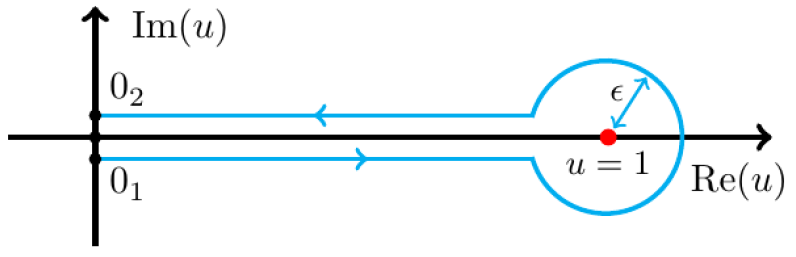 “gluing”
the first gluing condition
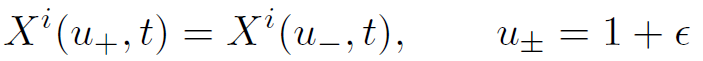 the second gluing condition
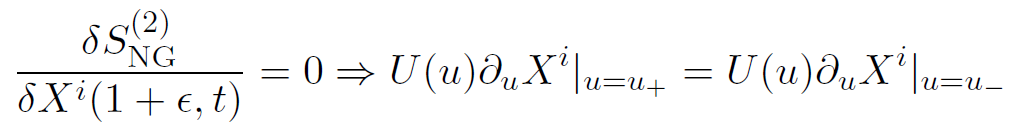 piecewise solutions on the entire contour
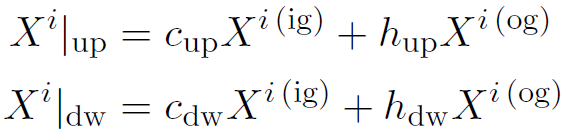 gluing
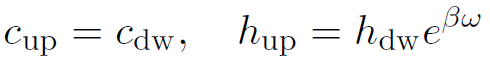 time-reversal (T -)symmetry in the bulk
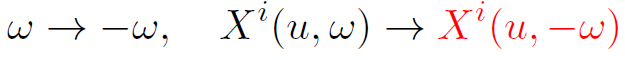 We resort to Poincare patch
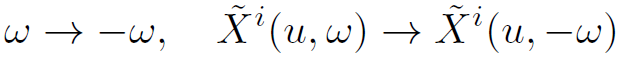 ingoing EF
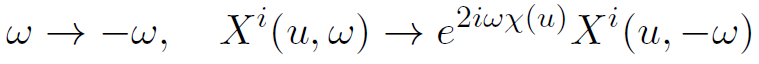 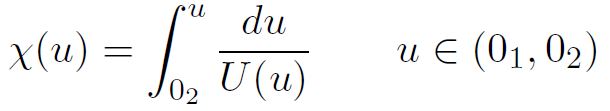 compact expression on entire contour
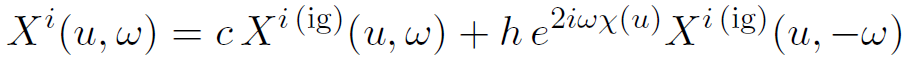 transparent T-symmetry guarantees KMS symmetry on the boundary
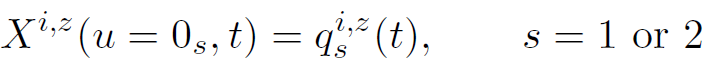 boundary action is obtained by implementing contour integral
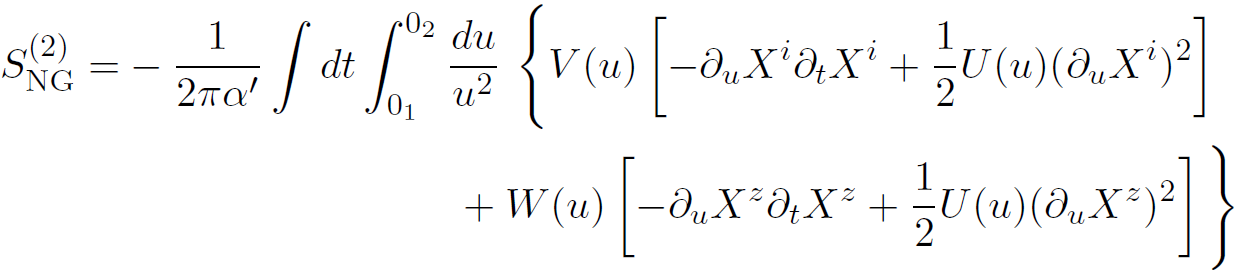 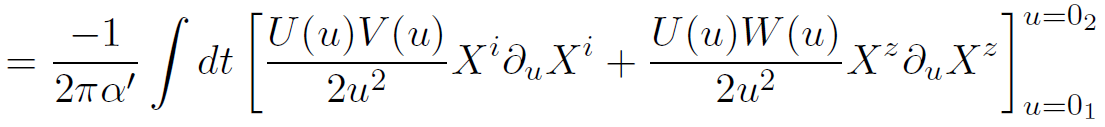 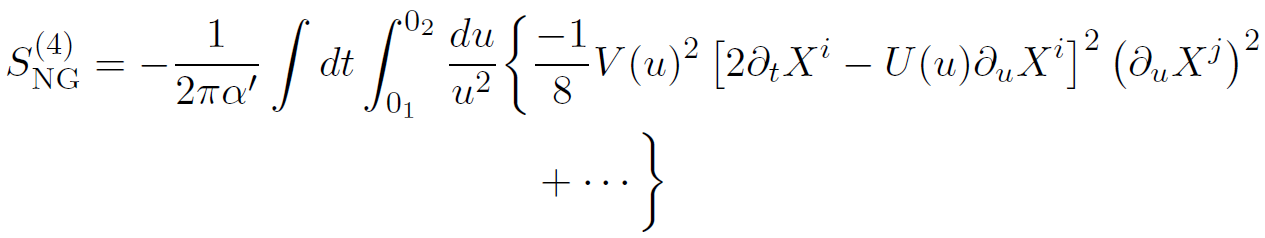 Only horizon values of metric functions will be relevant!
Holography not only predicts the form of SK action for the boundary theory, but also gives values for various coefficients in the SK action.
Holography is insightful in understanding symmetries of formulating boundary SK theory (skipped here)
Results
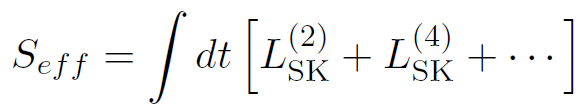 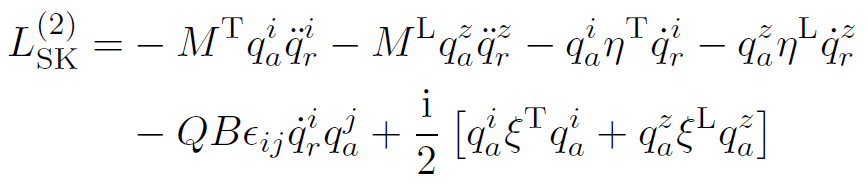 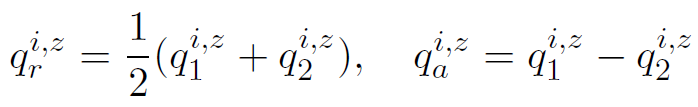 Keldysh basis
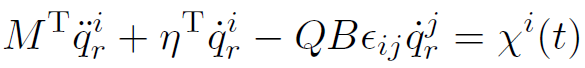 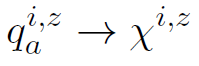 colored noise
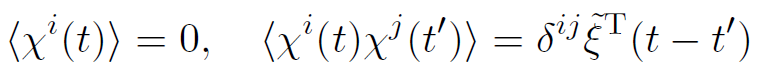 FDT at quadratic level
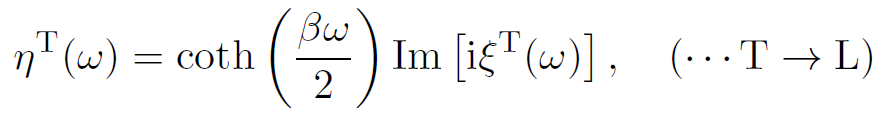 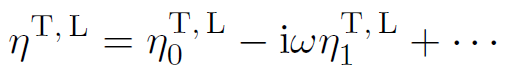 drag coefficients in terms of metric functions
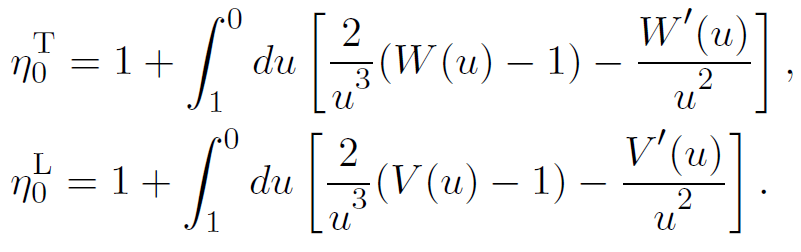 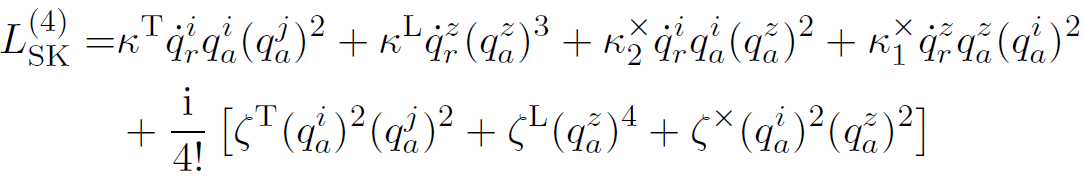 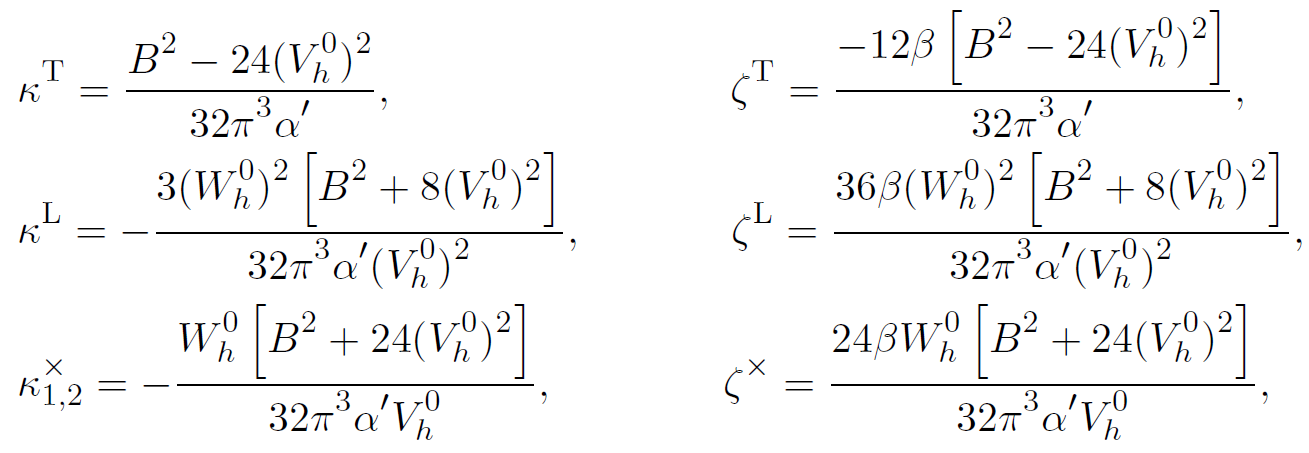 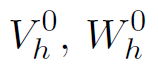 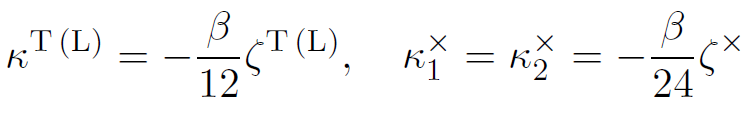 KMS relations
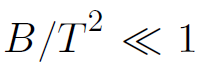 When
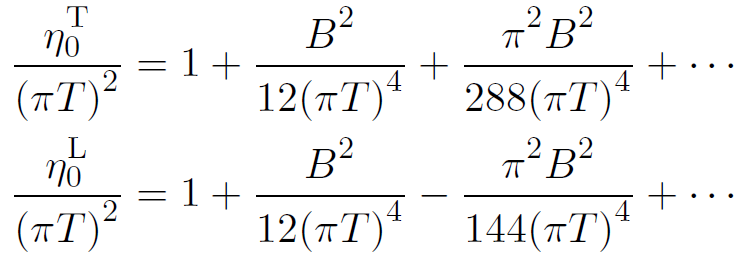 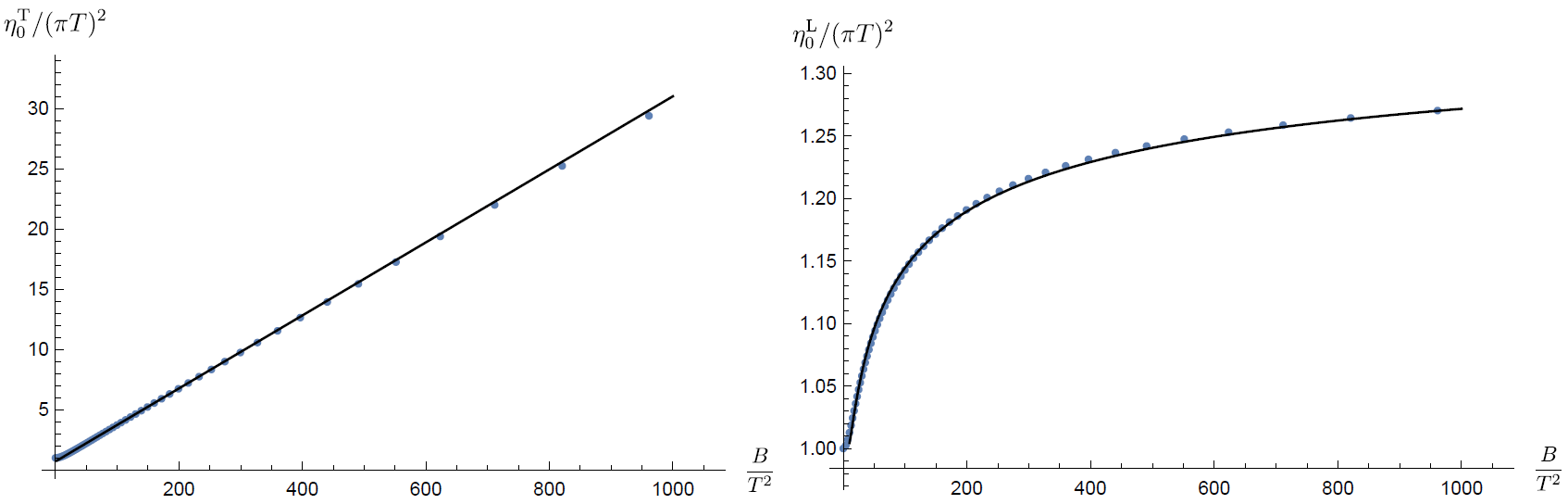 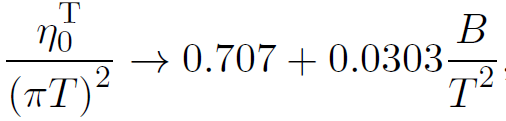 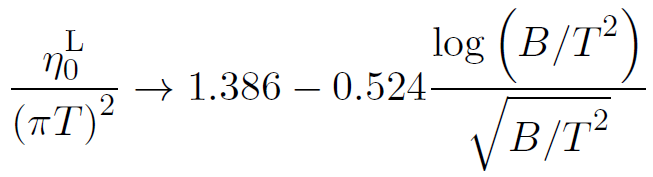 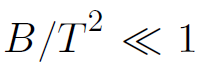 When
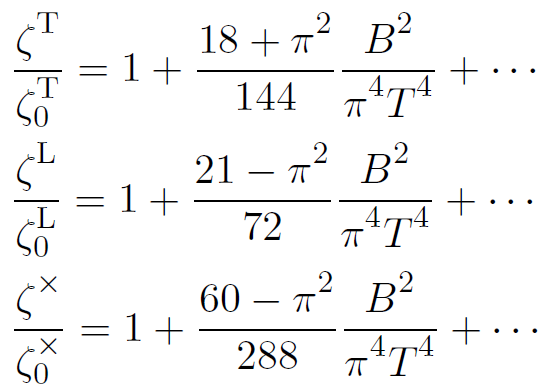 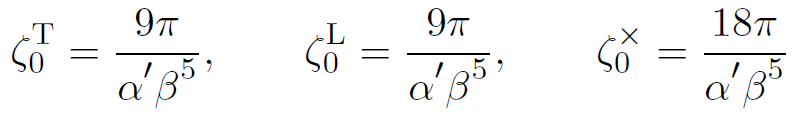 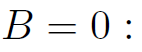 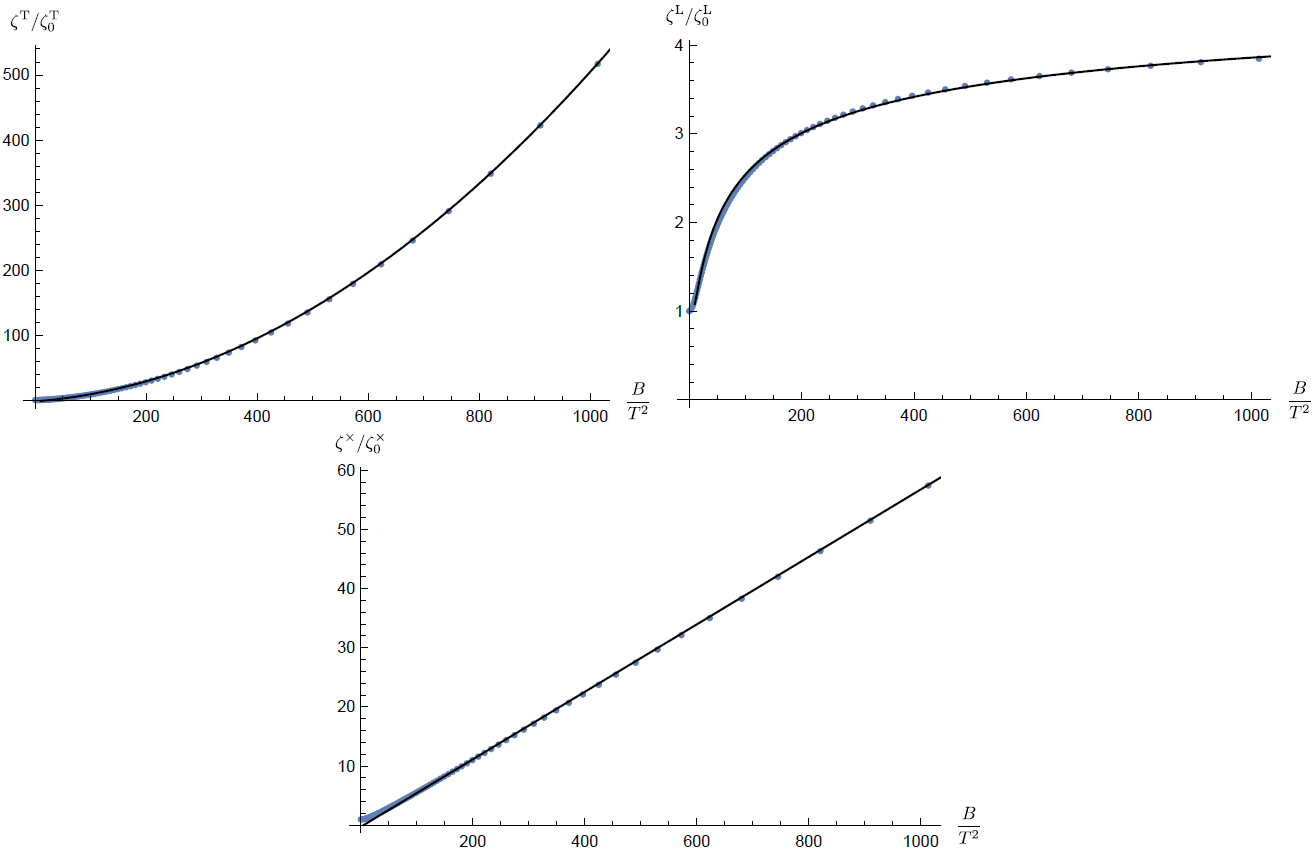 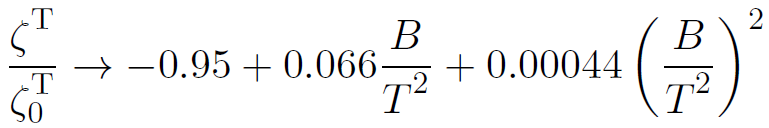 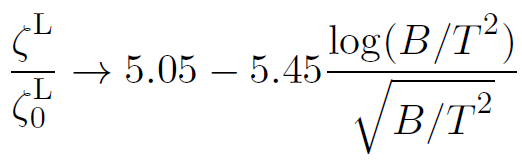 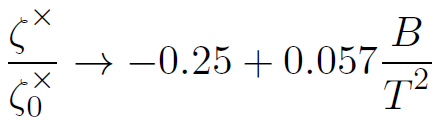 Holographic Ginzburg-Landau effective action
A second order phase transition
References:
Y. Bu, F. Mitsutoshi, S. Lin, Ginzburg-Landau effective action for a fluctuating holographic superconductor, JHEP 05 (2021) 187
L. Yin, D. Hou, H-c. Ren, Ginzburg-Landau theory of a holographic superconductor, Phys.Rev.D 91 (2015) 2, 026003
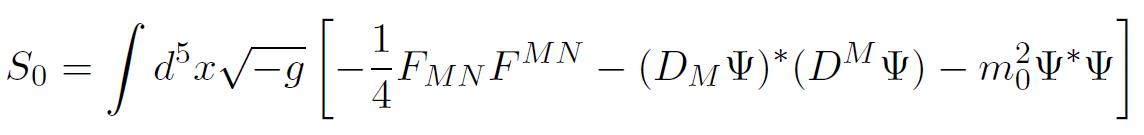 C. P. Herzog, An Analytic Holographic Superconductor, Phys. Rev. D 81 (2010) 126009
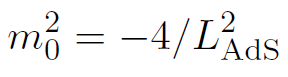 analytical solutions become possible
boundary analysis and dynamical variables
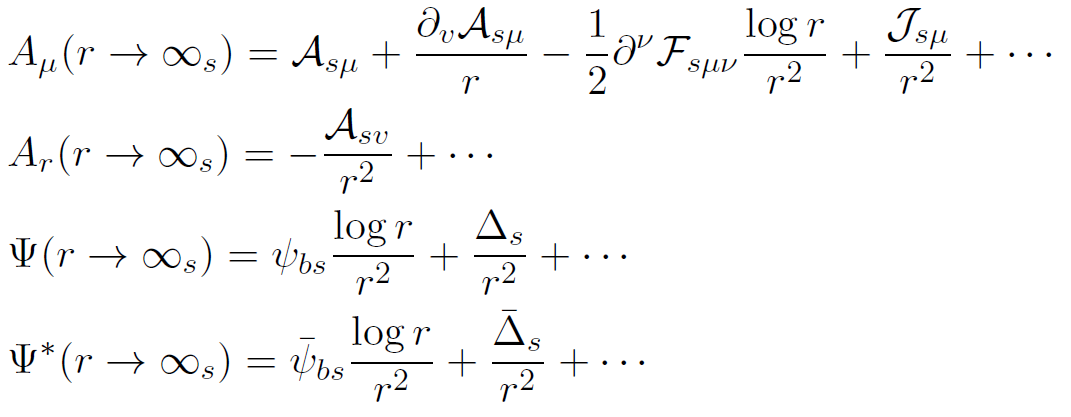 time-dynamics only
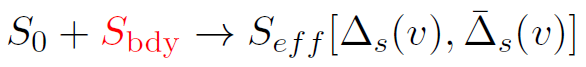 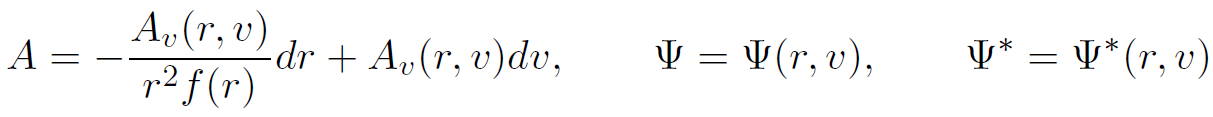 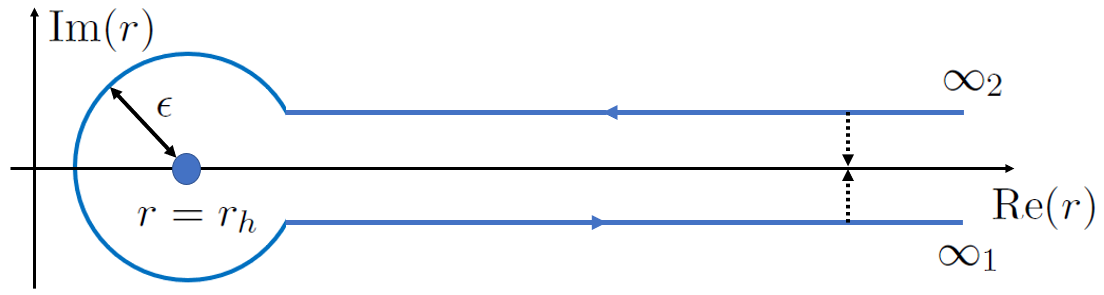 triple expansion
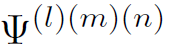 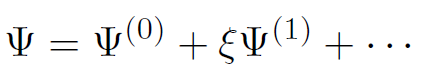 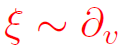 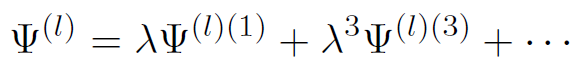 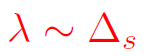 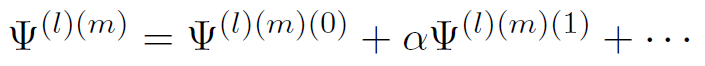 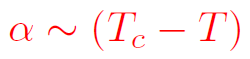 decoupled linear ODEs
nonlinear PDEs
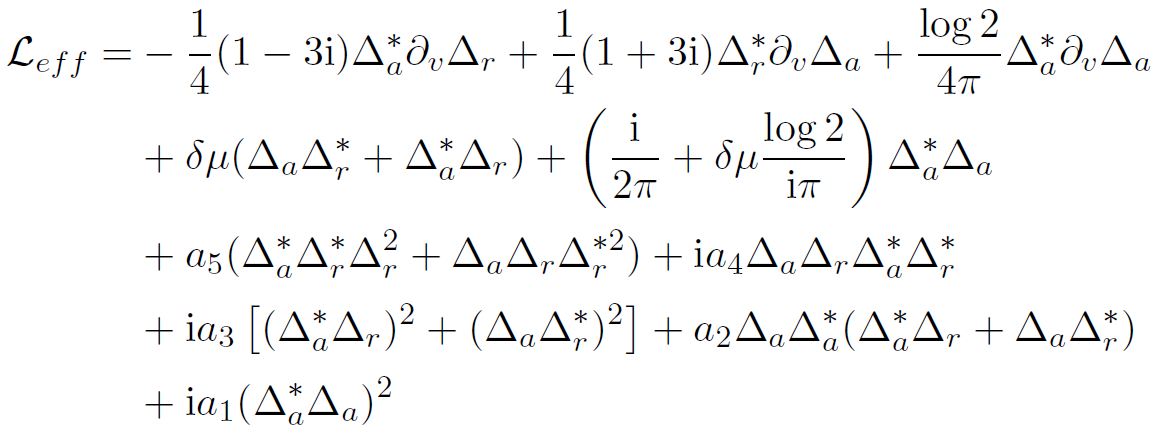 are known numerically
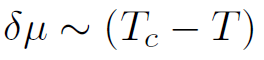 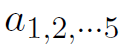 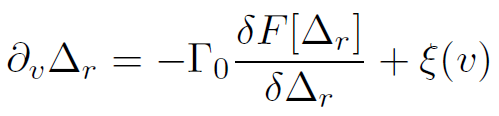 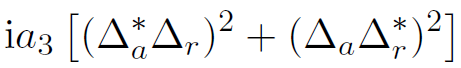 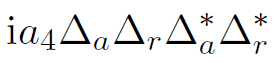 bring in multiplicative noise in the Langevin eqn
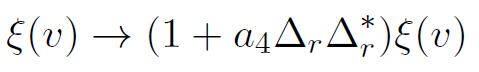 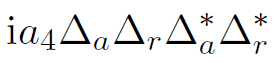 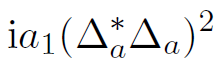 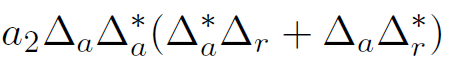 are of the same structure as the non-Gaussian terms in the story of “nonlinear Brownian motion”
they bring in non-Gaussian noises
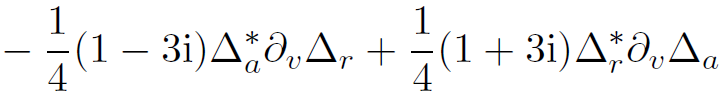 The fact that the coefficients are complex do not break any basic rules.
What about the inclusion of charge diffusive mode?
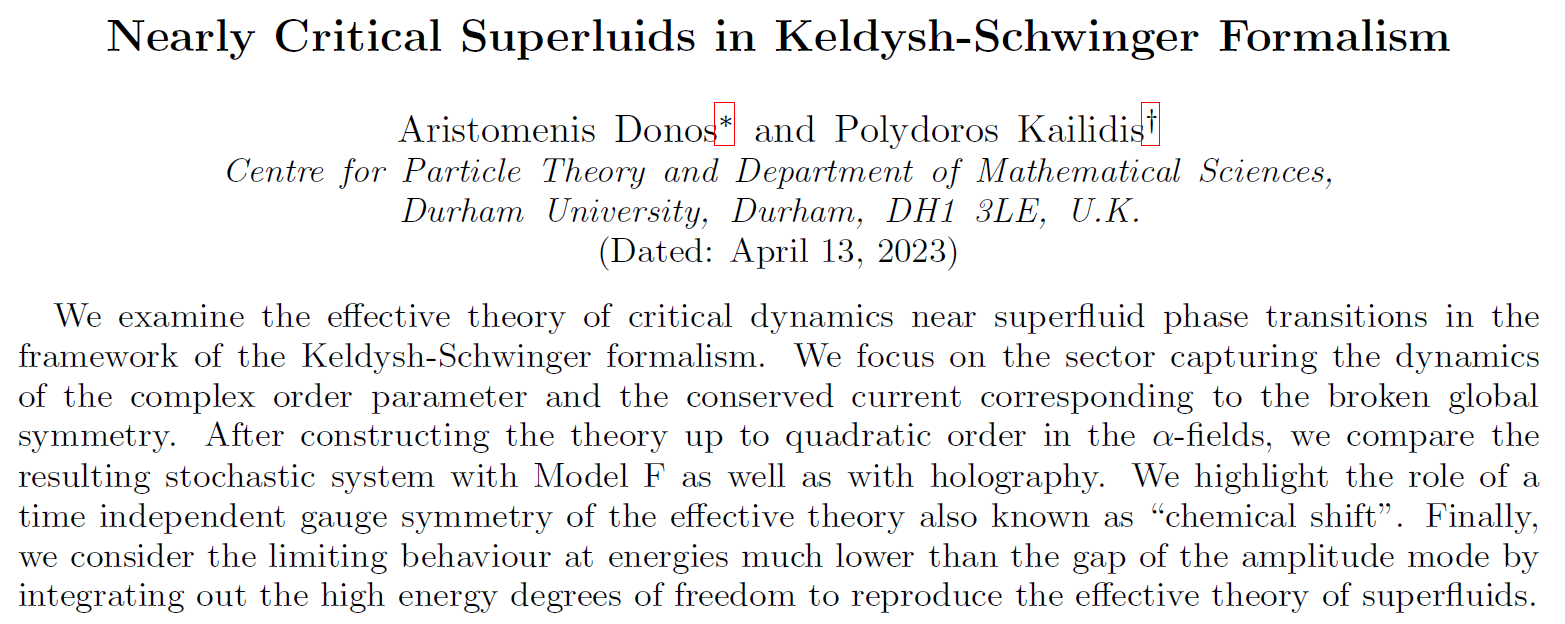 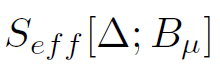 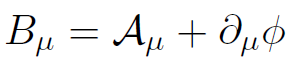 MSR action of “model F”
Limited to Gaussian noises
What to do with the nonlinear SK action?
S. Lin, Y. Bu, C. Lei, Non-Gaussianity from Nonlinear Effective Field Theory, 2301.06703
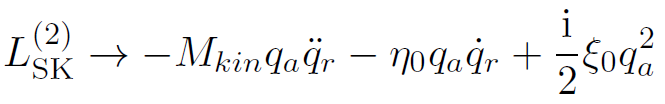 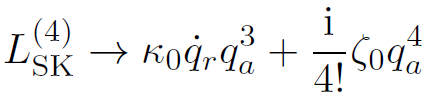 diagrammatic approach to correlation functions
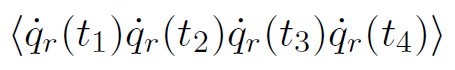 for e.g.,
What about stochastic formulations of the SK theory?
generalized Langevin eqn
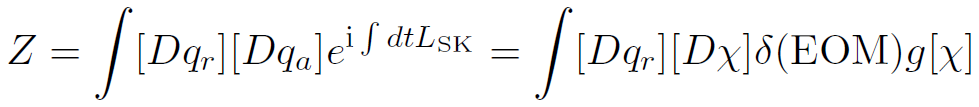 ?
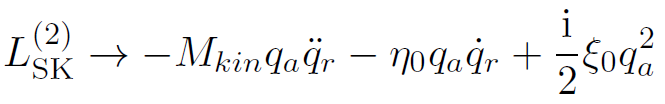 this works well for
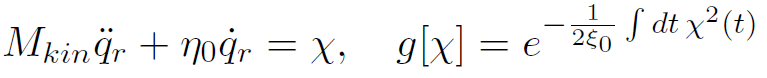 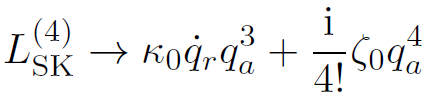 multiple non-Gaussian noises
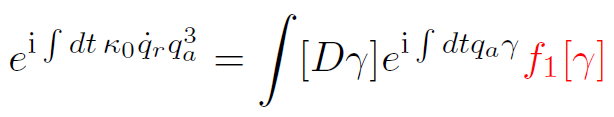 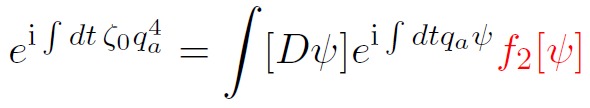 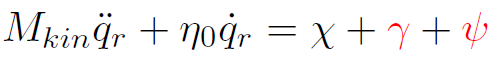 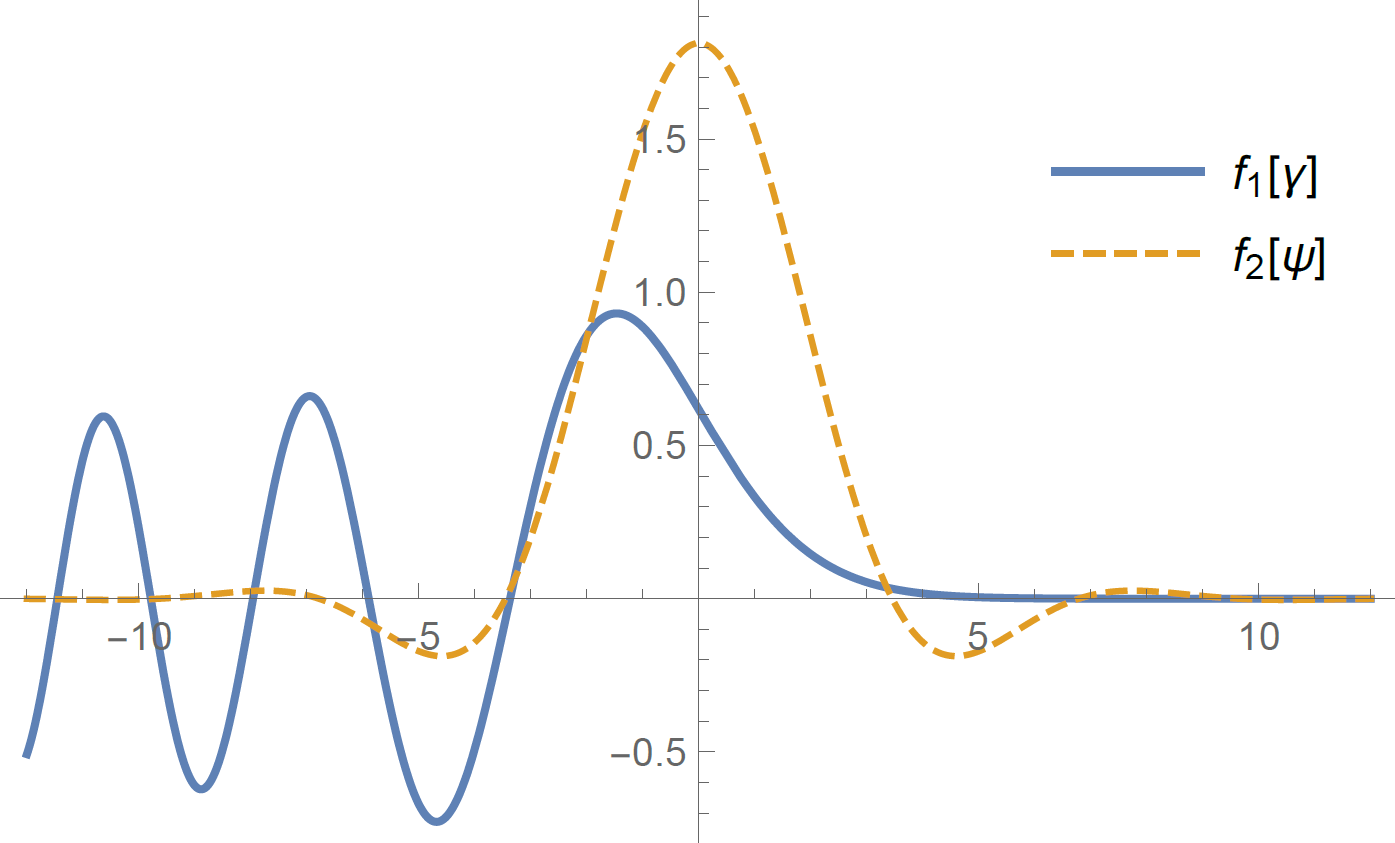 noise weights are not positive-definite!
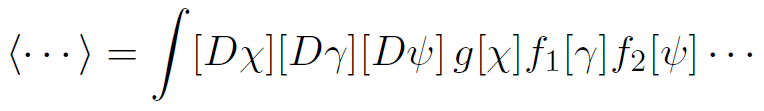 generalized Fokker-Planck eqn
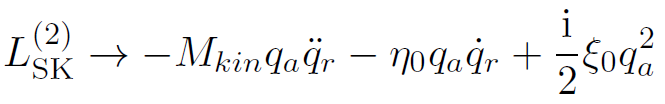 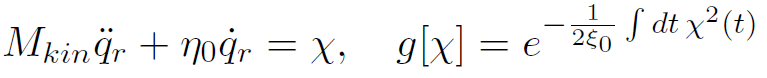 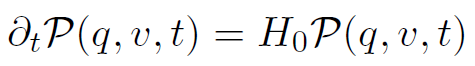 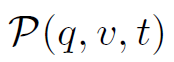 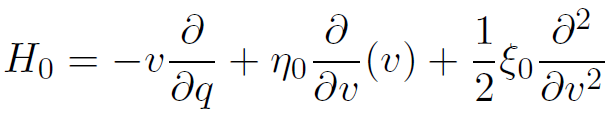 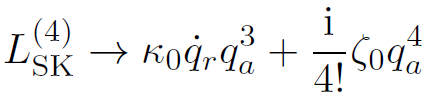 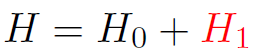 Hamiltonian formulation
Lagrangian formulation
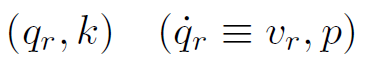 canonical conjugate pairs
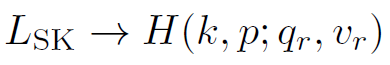 “quantization”
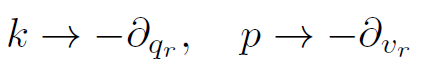 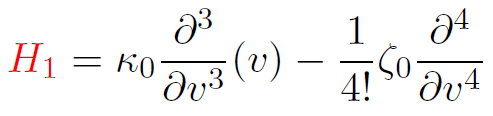 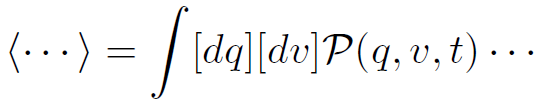 more efficient in numeric simulations
Summary and Outlook
The holographic SK contour approach works well for deriving nonlinear SK effective action for boundary theory: Brownian motion, and Ginzburg-Landau effective action
Holographic calculations give values for all the coefficients in the boundary SK action
Two stochastic formulations of nonlinear SK action: generalized Langevin vs. generalized FP eqns
Holographic derivation of SK EFT for slow modes: conserved densities and explicit/spontaneous breaking of global symmetries
Thanks for your attention!